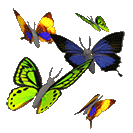 07.02.2016
Устный счет.
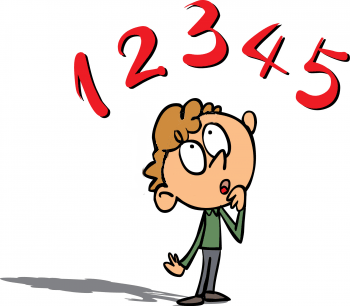 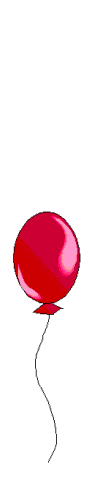 Для украшения актового зала к празднику купили 50 шаров. Среди них 19 красных. Какую часть составляют красные шары?
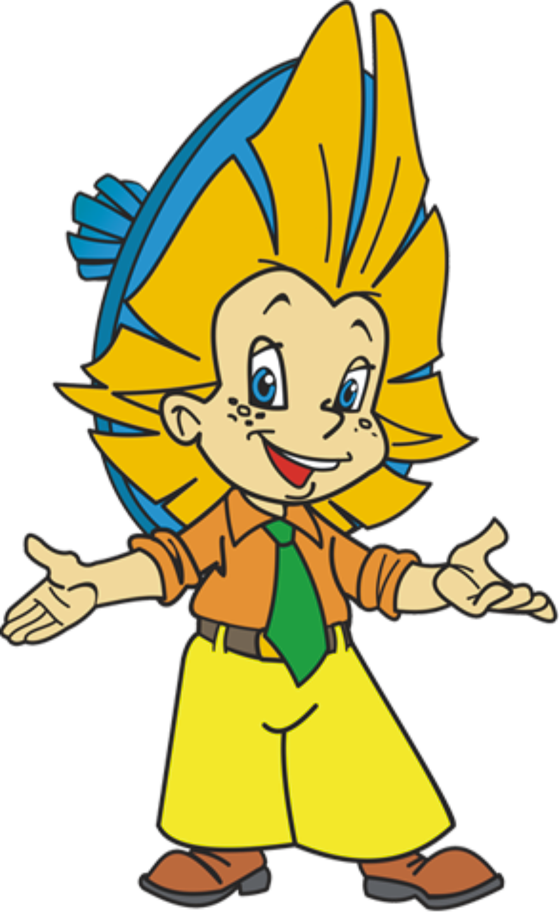 В магазин привезли 600 кг картофеля. До обеда продали             всего количества. Сколько картофеля продали до обеда?
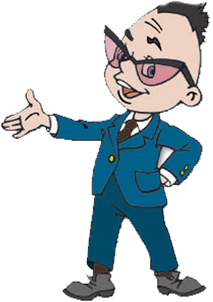 3
10
120 солдат построились в ряд.
Все они дружно идут на парад.
было усатых.
Сколько было безусых солдат?
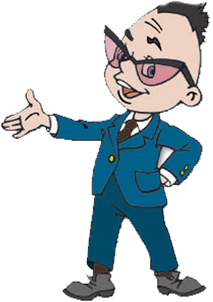 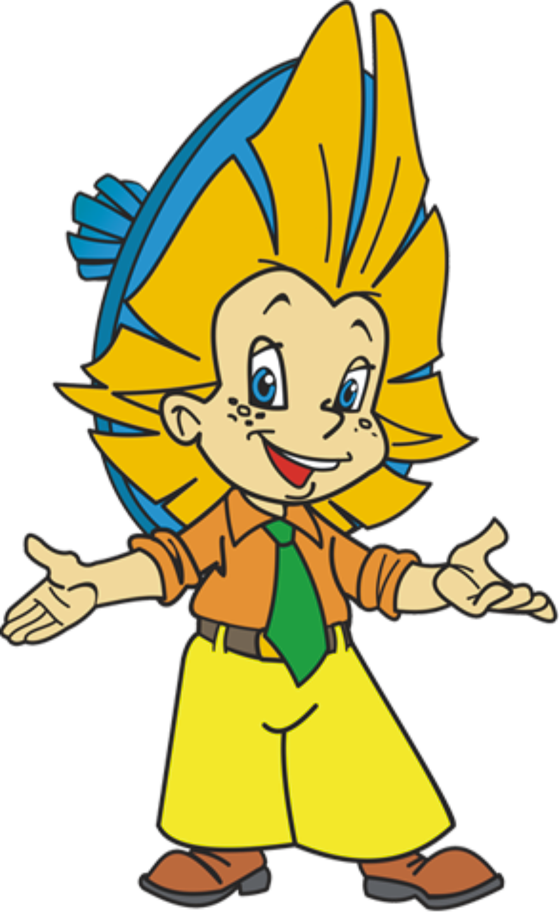 9
10
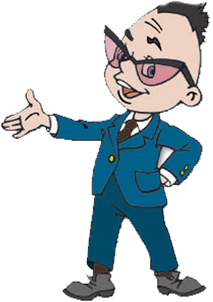 Назовите правильные дроби:
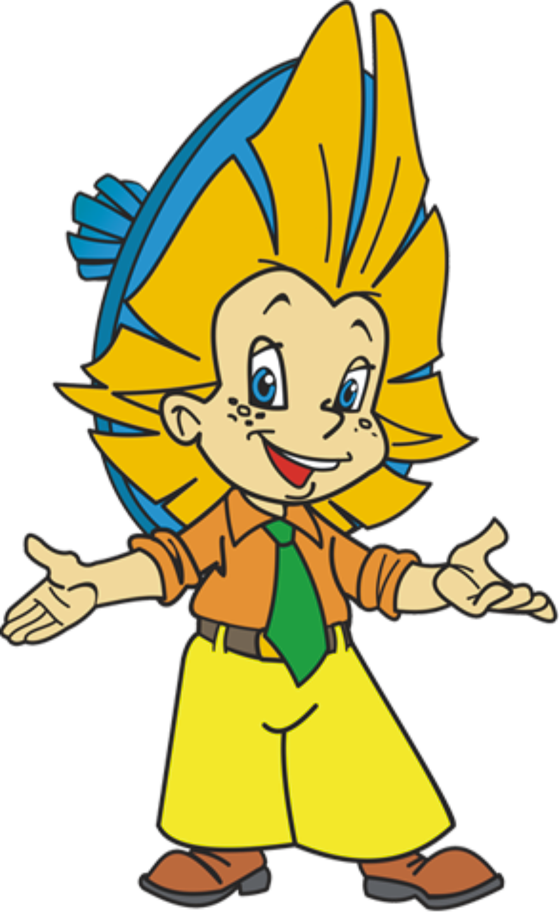 и неправильные дроби:
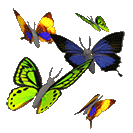 07.02.2016
Тема урока:
Десятичная запись
дробных чисел.
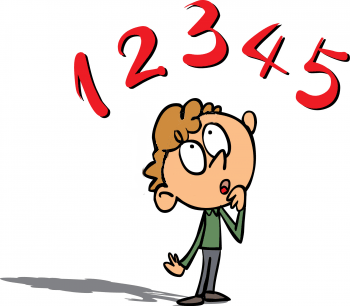 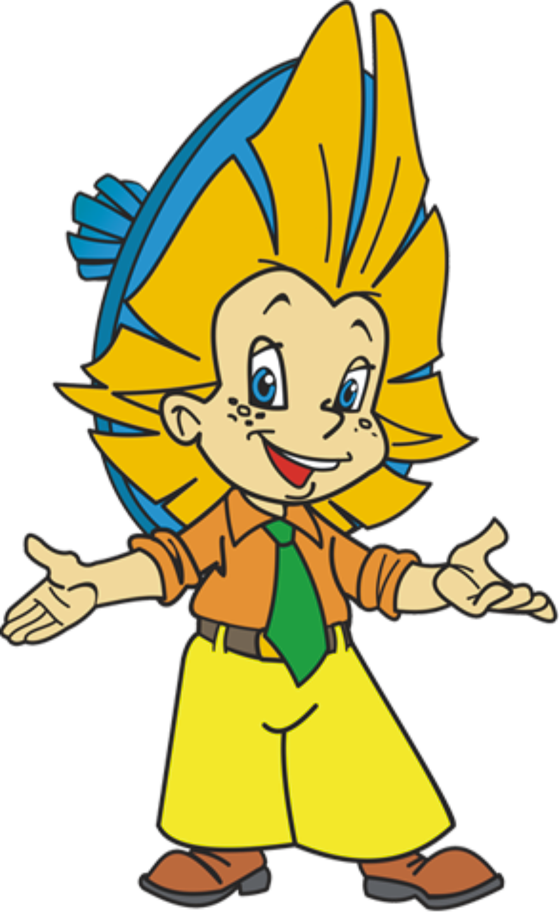 Математический диктант
3) Три  целых  триста  восемьдесят  две  тысячных
5) Восемь  целых  одна  тысячная
1) Пять целых  семь  десятых
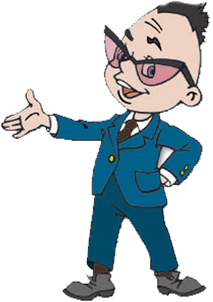 2) Сорок  две  целых  пятьдесят  две  сотых
6) Семь  целых  тридцать                                     четыре  десятитысячных
4) Одна  целая  три  сотых
Числа  со  знаменателем 10;  100; 1000 
и т.д.  условились  записывать  без  знаменателя
Проверь и оцени себя сам
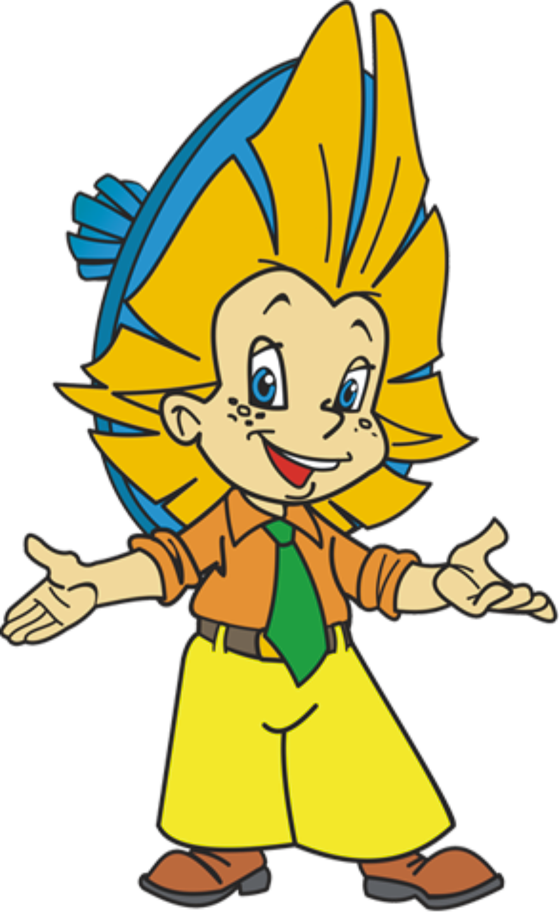 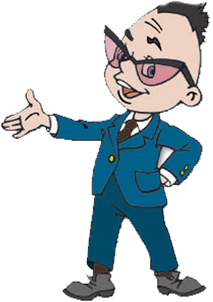 Назовите  целую  и  дробную  часть каждого  числа
Чем  «похожи» эти  числа?
Числа  со  знаменателем 10;  100; 1000 
и т.д.  условились  записывать  без  знаменателя
Например:
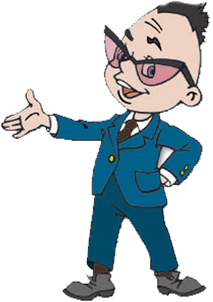 Сначала пишут  целую часть, а потом числитель  дробной  части. Целую часть отделяют от дробной части запятой.
А л г о р и т м
1.Записываем целую часть числа и ставим запятую
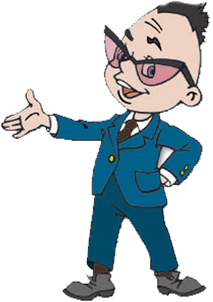 А л г о р и т м
2.После запятой поставим             столько точек, сколько нулей в знаменателе дробной части
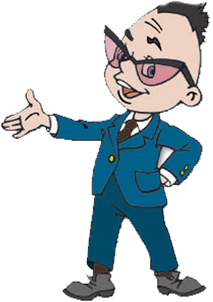 А л г о р и т м
3.С последней точки записываем числитель, начиная с последнего знака
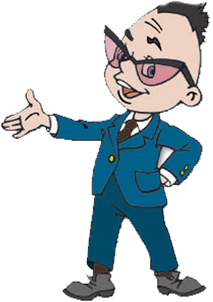 А л г о р и т м
4.В пустые места записываем нули
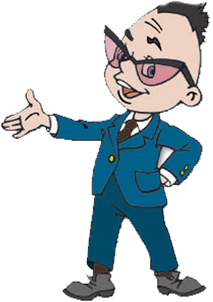 Так как эти числа равны, то десятичную дробь читают аналогично
Решаем
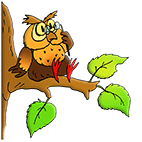 № 1145
№ 1144
№ 1146
№ 1147
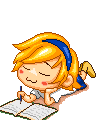 Повторяем:
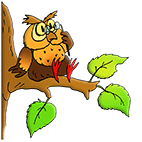 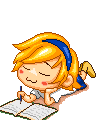 10 кг
Масса арбуза и трех одинаковых дынь 10 кг. Дыня в 2 раза легче арбуза. Какова масса арбуза?
№ 1164(1)
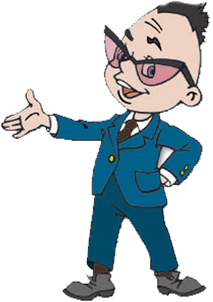 в 2 раза  легче
[Speaker Notes: №1137.  Математика 5 класс. Н.Я.Виленкин.]
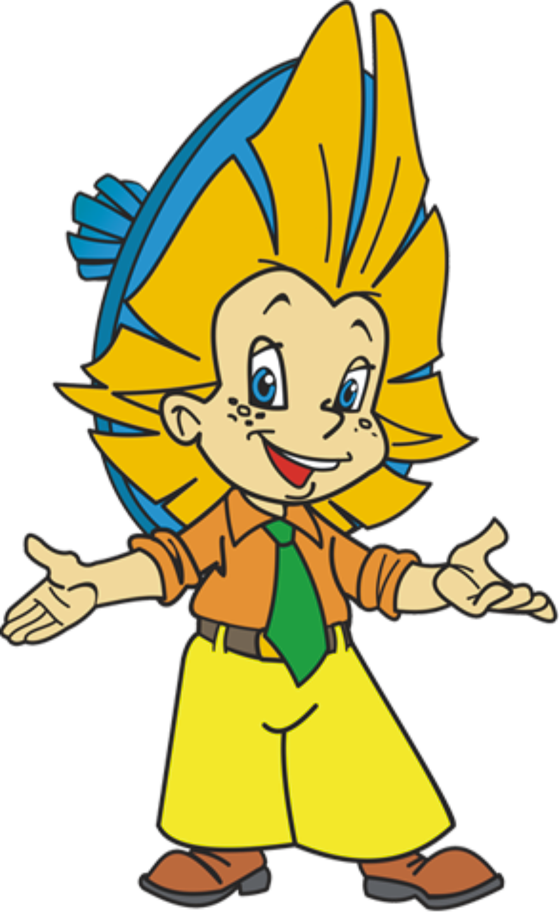 Ответьте на вопросы
Чем отличаются десятичные дроби от обыкновенных дробей?
Чем отличаются десятичные дроби от натуральных чисел?
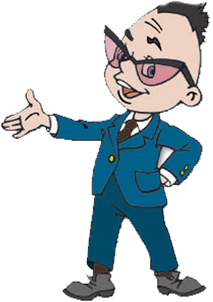 Сколько цифр стоит после запятой в десятичной записи дроби?
Какое число пишется в десятичной записи до запятой и после запятой?
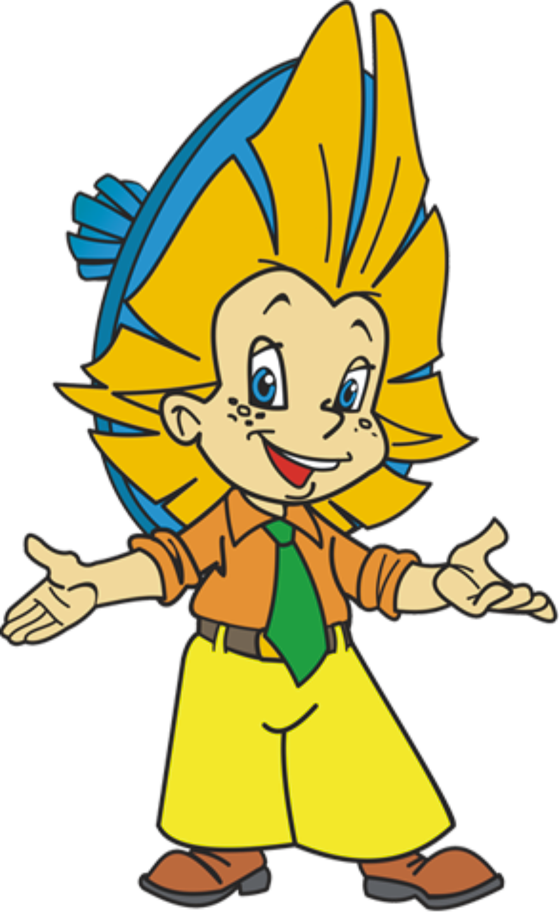 - Вам интересно, откуда взялись такие названия: метр, дециметр, сантиметр, миллиметр?
Метр – это международная мера длины. Люди всей Земли уже давно договорились пользоваться именно ею.
А получили метр так: длину земного меридиана разделили на 40 000 000 частей и одну такую часть назвали метром. 
1/40 000 000 часть меридиана равна  1 метру.
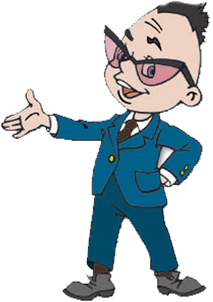 Приставка «деци» означает «десятая часть», «санти» - «сотая часть», «мили» - «тысячная часть».
Вот и выходит, что
1 дм = 0,1 часть метра
1 см = 0,1 дм = 0,01 часть метра
1 мм = 0,1 см = 0,01 дм = 0,001 часть метра
Домашнее задание
П.30, 
№ 1166(а),                  
№ 1167, 
№ 1164 (2).
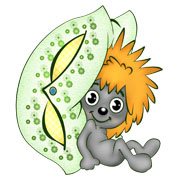 19